Formulation of LPP
RAYSHIMA N
ASSISTANT PROFESSOR OF MATHEMATICS
HAJEE KARUTHA ROWTHER HOWDIA COLLEGE
FORMULATION OF LINEAR PROGRAMMING PROBLEM
INTRODUCTION TO LINEAR PROGRAMMING 
Linear Programming is a problem solving approach that has been developed to help managers to make decisions. Linear Programming is a mathematical technique for determining the optimum allocation of resources and obtaining a particular objective when there are alternative uses of the resources, money, manpower, material, machine and other facilities.     
THE NATURE OF LINEAR PROGRAMMING PROBLEM 
	Two of the most common are: 
The product-mix problem 
 The blending Problem
FORMULATION OF LINEAR PROGRAMMING PROBLEM
In the product- mix problem there are two or more product also called candidates or activities competing for limited resources. The problem is to find out which products to include in production plan and in what quantities these should be produced or sold in order to maximize profit, market share or sales revenue.
 The blending problem involves the determination of the best blend of available ingredients to form a certain quantity of a product under strict specifications. The best blend means the least cost blend of the required inputs. 
FORMULATION OF THE LINEAR PROGRAMMING MODEL 
Three components are: 
The decision variable 
The environment (uncontrollable) parameters.
The result (dependent) variable
FORMULATION OF LINEAR PROGRAMMING PROBLEM
TERMINOLOGY USED IN LINEAR PROGRAMMING PROBLEM 

Components of LP Problem: Every LPP is composed of a. Decision Variable, b. Objective Function, c. Constraints. 
 Optimization: Linear Programming attempts to either maximize or minimize the values of the objective function.
FORMULATION OF LINEAR PROGRAMMING PROBLEM
3. Profit of Cost Coefficient: The coefficient of the variable in the objective function express the rate at which the value of the objective function increases or decreases by including in the solution one unit of each of the decision variable. The Decision Variable Objective Function.
 4. Constraints: The maximisation (or minimisation) is performed subject to a set of constraints. Therefore LP can be defined as a constrained optimisation problem. They reflect the limitations of the resources. 
5. Input-Output coefficients: The coefficient of constraint variables are called the Input Output Coefficients. They indicate the rate at which a given resource is unitized or depleted. They appear on the left side of the constraints. 
6. Capacities: The capacities or availability of the various resources are given on the right hand side of the constraints.
FORMULATION OF LINEAR PROGRAMMING PROBLEM
THE MATHEMATICAL EXPRESSION OF THE LP MODEL 
The general LP Model can be expressed in mathematical terms as shown below:                                                                Let    Oij = Input-Output Coefficient 
           Cj = Cost (Profit) Coefficient 
           bi = Capacities (Right Hand Side) 
           Xj = Decision Variables 
Find a vector (x1, x2, x3 ...xn) that minimise or maximise a linear objective function F(x) where F(x) = c1x1 + c2x2 + ...+ cnxn 
subject to linear constraints 
a1x1 + a2x2 + ...+ anxn = b2 
a1x1 + a2x2 + ...+ anxn ≤ b2 
.......................... 
am1x1 + am2x2 + ...+ amnxn ≤ b2 and 
non-negativity constraints x1 ≥ 0, x2 ≥ 0, ..., xn ≥ 0
FORMULATION OF LINEAR PROGRAMMING PROBLEM
FORMULATION OF LPP STEPS 
1. Identify decision variables 
2. Write objective function 
3. Formulate constraints 
EXAMPLE 1. (PRODUCTION ALLOCATION PROBLEM) A firm produces three products. These products are processed on three different machines. The time required to manufacture one unit of each of the three products and the daily capacity of the three machines are given in the table below:
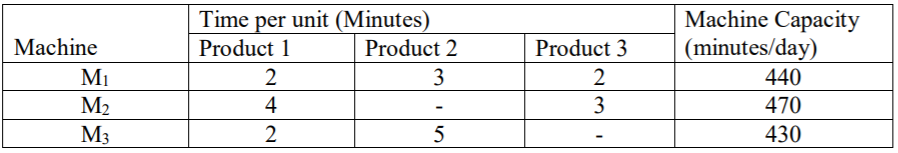 FORMULATION OF LINEAR PROGRAMMING PROBLEM
It is required to determine the daily number of units to be manufactured for each product. The profit per unit for product 1, 2 and 3 is Rs. 4, Rs.3 and Rs.6 respectively. It is assumed that all the amounts produced are consumed in the market. Formulate the mathematical (L.P.) model that will maximise the daily profit. 
Formulation of Linear Programming Model 
Step 1 From the study of the situation find the key-decision to be made. In the given situation key decision is to decide the extent of products 1, 2 and 3, as the extents are permitted to vary. 
Step 2 Assume symbols for variable quantities noticed in step 1. Let the extents (amounts) of products 1, 2 and 3 manufactured daily be x1, x2 and x3 units respectively.
FORMULATION OF LINEAR PROGRAMMING PROBLEM
Step 3 Express the feasible alternatives mathematically in terms of variable. Feasible alternatives are those which are physically, economically and financially possible. In the given situation feasible alternatives are sets of values of x1, x2 and x3 units respectively. where x1, x2 and x3 ≥ 0. since negative production has no meaning and is not feasible. 
Step 4 Mention the objective function quantitatively and express it as a linear function of variables. In the present situation, objective is to maximize the profit. i.e., Z = 4x1+ 3x2 + 6x3 
Step 5 Put into words the influencing factors or constraints. These occur generally because of constraints on availability (resources) or requirements (demands). Express these constraints also as linear equations/inequalities in terms of variables. Here, constraints are on the machine capacities and can be mathematically expressed as 2x1+ 3x2 + 2x3 ≤ 440 ,4x1+ 0x2 + 3x3 ≤ 470 , 2x1+ 5x2 + 0x3 ≤ 430
FORMULATION OF LINEAR PROGRAMMING PROBLEM
EXAMPLE 2: 
PRODUCT MIX PROBLEM 
	A factory manufactures two products A and B. To manufacture one unit of A, 1.5 machine hours and 2.5 labour hours are required. To manufacture product B, 2.5 machine hours and 1.5 labour hours are required. In a month, 300 machine hours and 240 labour hours are available. Profit per unit for A is Rs. 50 and for B is Rs. 40. Formulate as LPP. 
Solution:
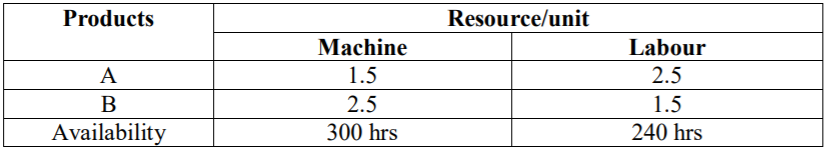 FORMULATION OF LINEAR PROGRAMMING PROBLEM
There will be two constraints. One for machine hours availability and for labour hours availability. 
Decision variable:
    X1 = Number of units of A manufactured per month. 
    X2 = Number of units of B manufactured per month. 
The objective function: 
	Max Z = 50x1+ 40x2 
Subject to Constraints:
  	For machine hours 1.5x1+ 2.5x2 ≤ 300 
	For labour hours     2.5x1+ 1.5x2 ≤ 240 
	Non negativity x1, x2 ≥0
FORMULATION OF LINEAR PROGRAMMING PROBLEM
EXAMPLE: 3 
A company produces three products A, B, C. For manufacturing three raw materials P, Q and R are used. Profit per unit A - Rs. 5, B - Rs. 3, C - Rs. 4 
Resource requirements/unit





Maximum raw material availability: P - 80 units; Q - 100 units; R - 150 units. Formulate LPP
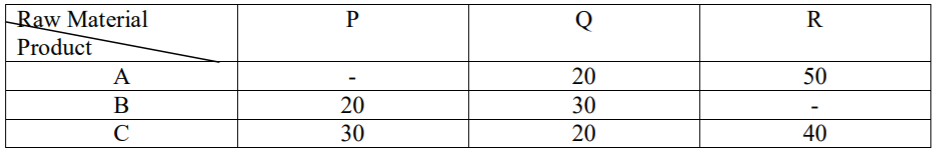 FORMULATION OF LINEAR PROGRAMMING PROBLEM
Solution: 
Decision variables: 
x1 = Number of units of A 
x2 = Number of units of B 
x3 = Number of units of C 
Objective Function : Since Profit per unit is given, objective function is maximisation 
	Max Z = 5x1+ 3x2 + 4x3 
Constraints: 
	For P: 0x1+ 20x2 + 30x3 ≤ 80 
	For Q: 20x1+ 30x2 + 20x3 ≤ 100 	
	For R: 50x1+ 0x2 + 40x3 ≤ 150 (for B, R is not required) X1, X2, X3 ≥ 0
Thank you